Рисование на тему«Мой любимый город Тверь»
Воспитатели
Седова И.В.
Петрова И.А.
Задачи:- Создать условия для отражения в рисунке представления о городе Тверь, как об одном из уголков своей Родины.- Продолжать учить рисовать несложные сюжеты или пейзажи (по выбору).- Развивать творческое воображение, способности к композиции.- Воспитывать патриотические чувства, интерес к познанию своей Родины.
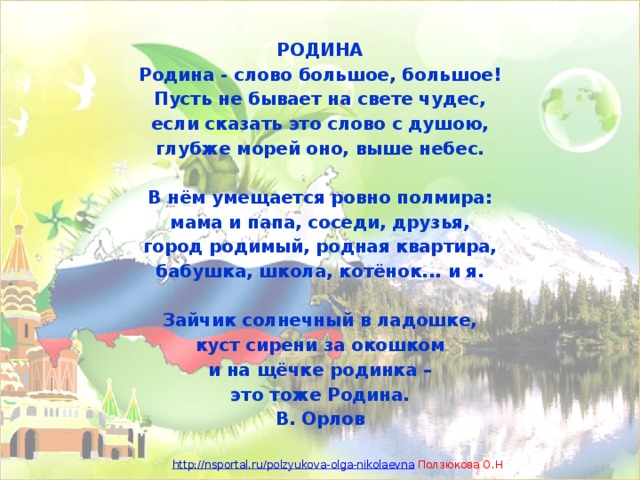 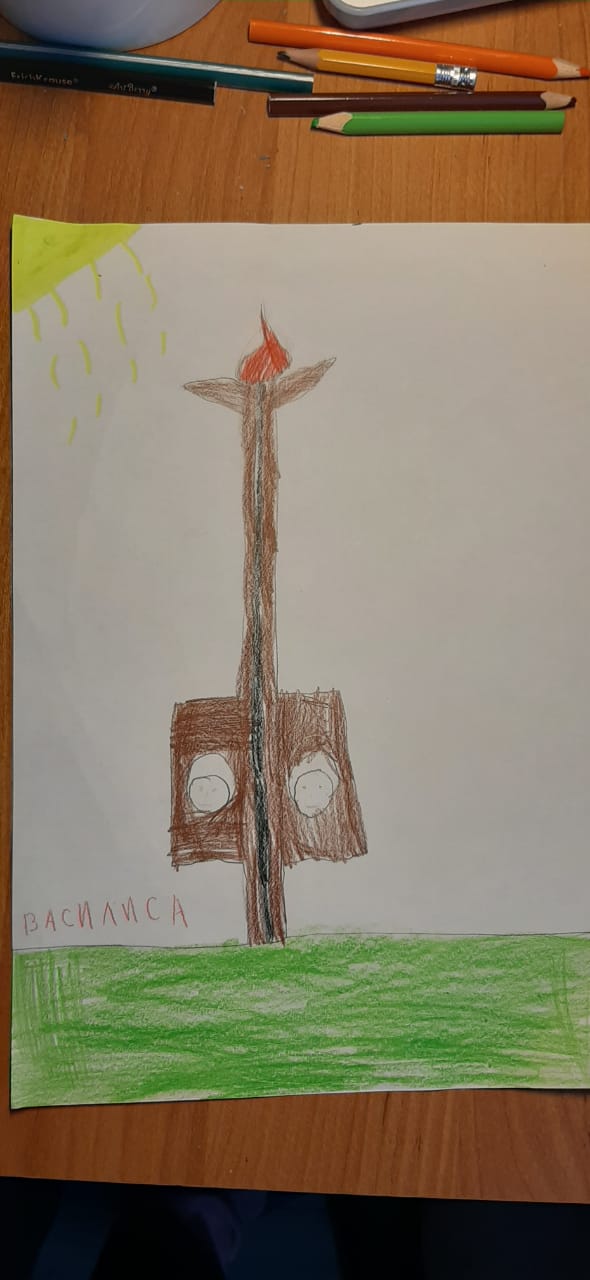 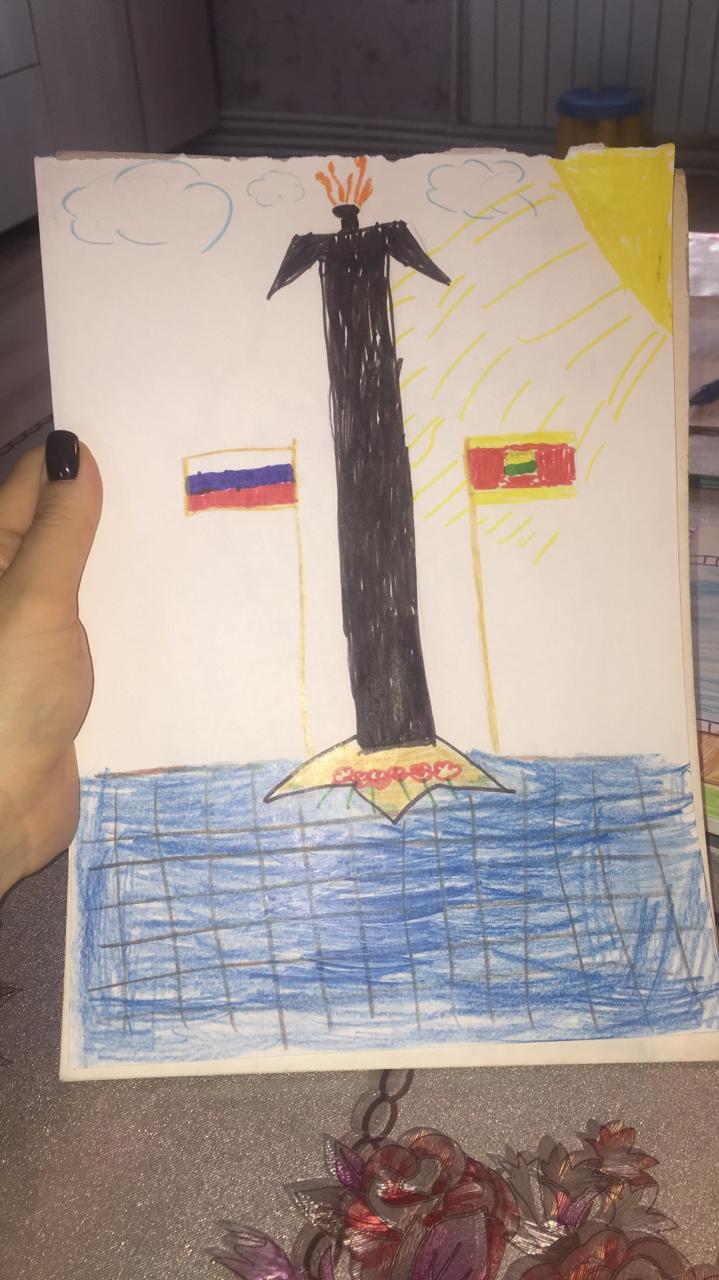 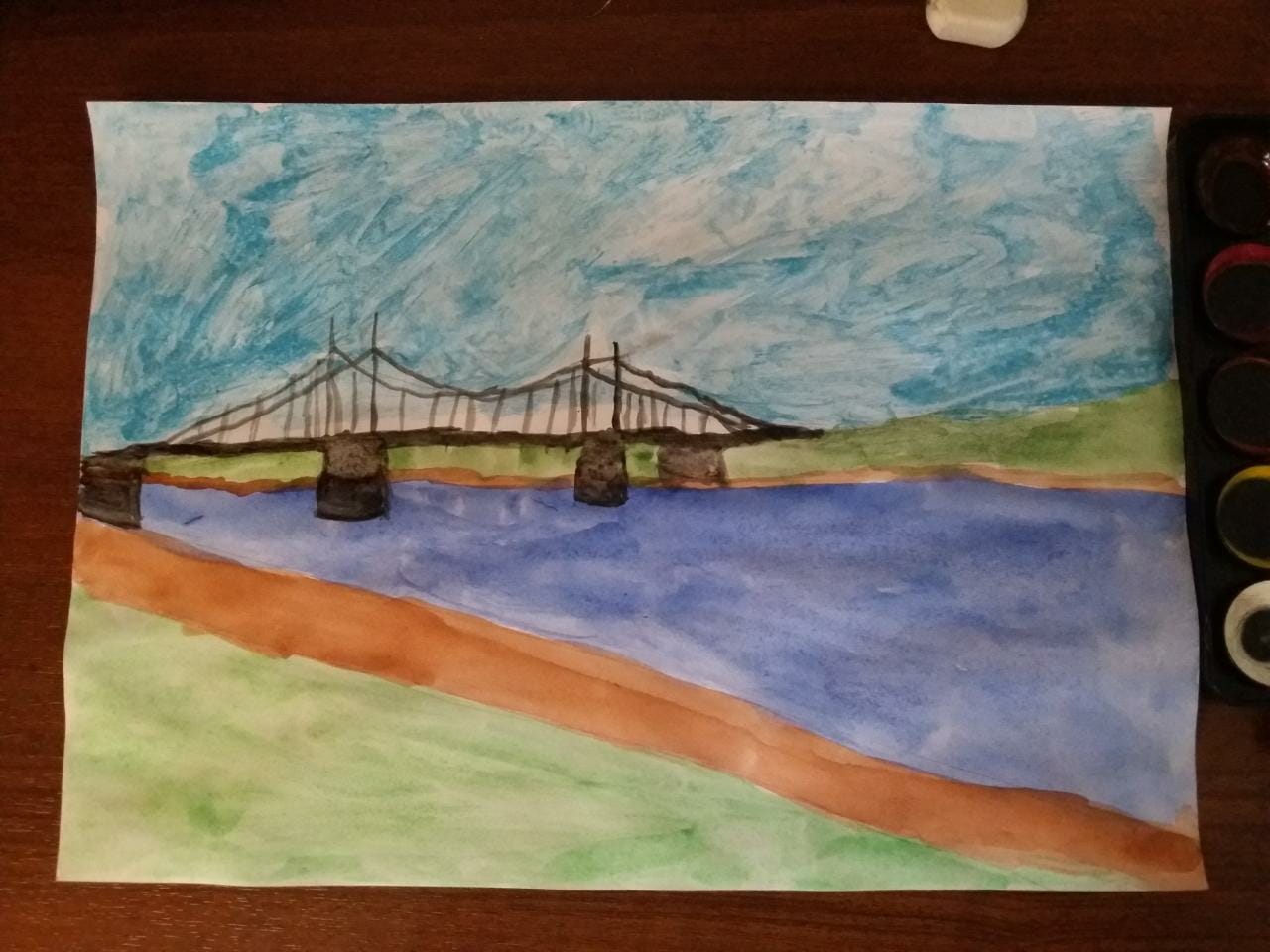 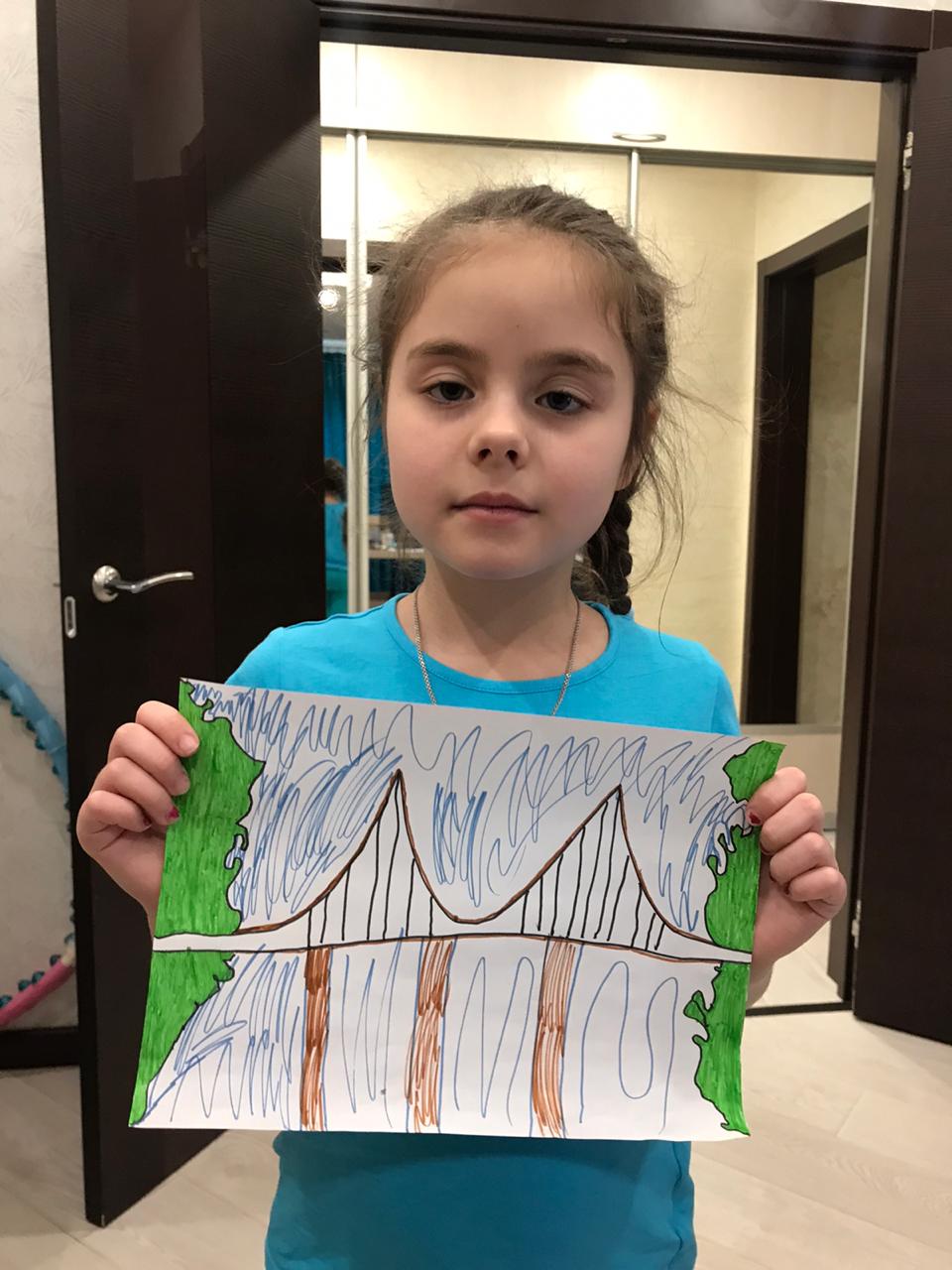 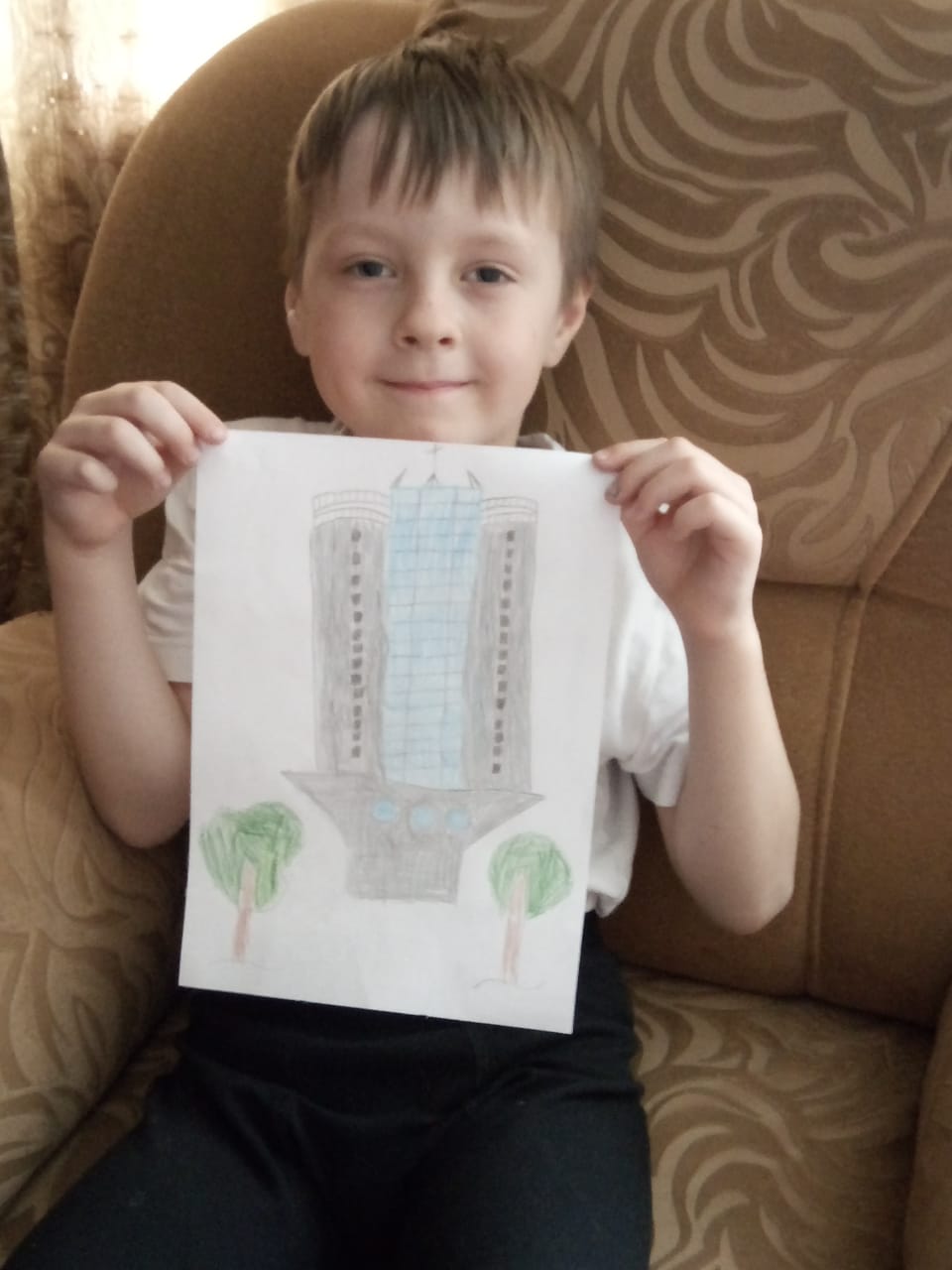 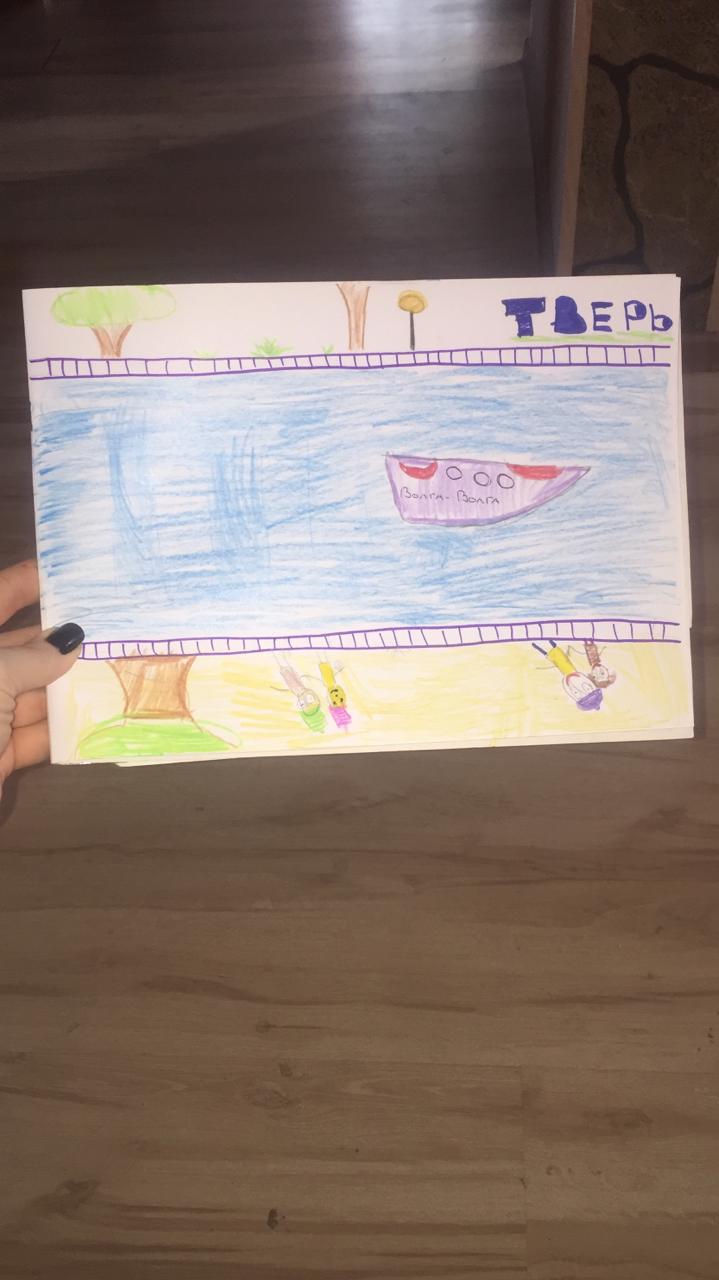 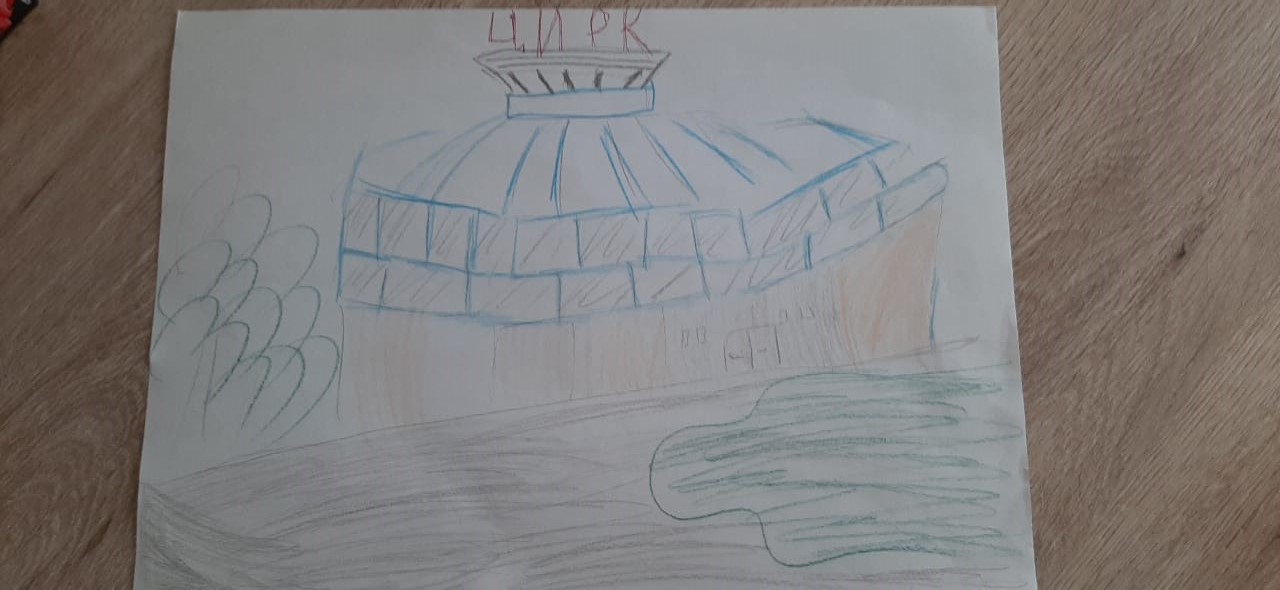 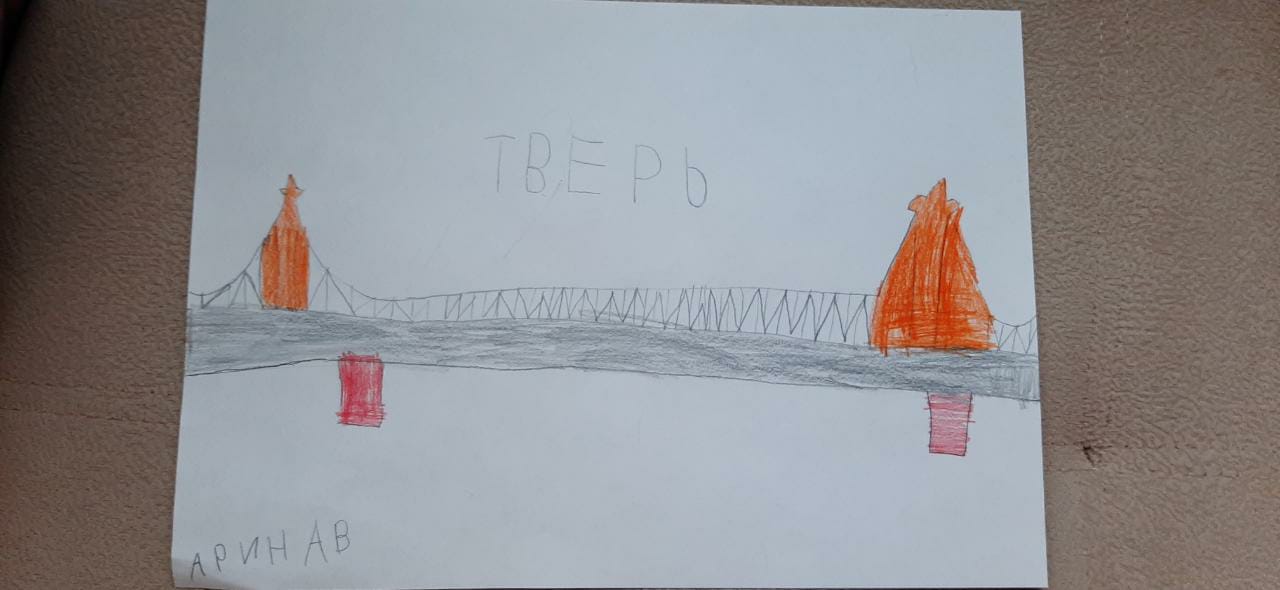 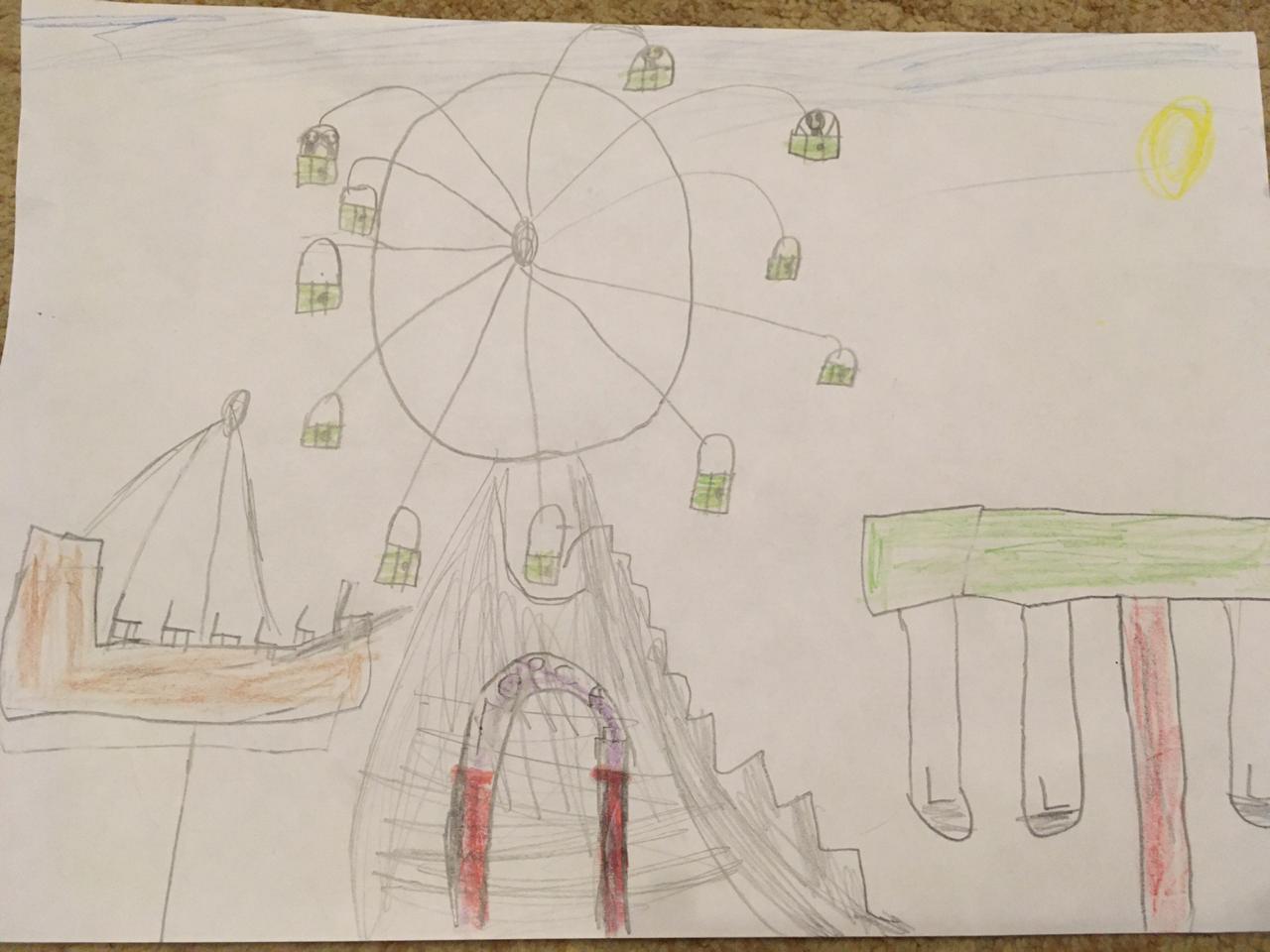 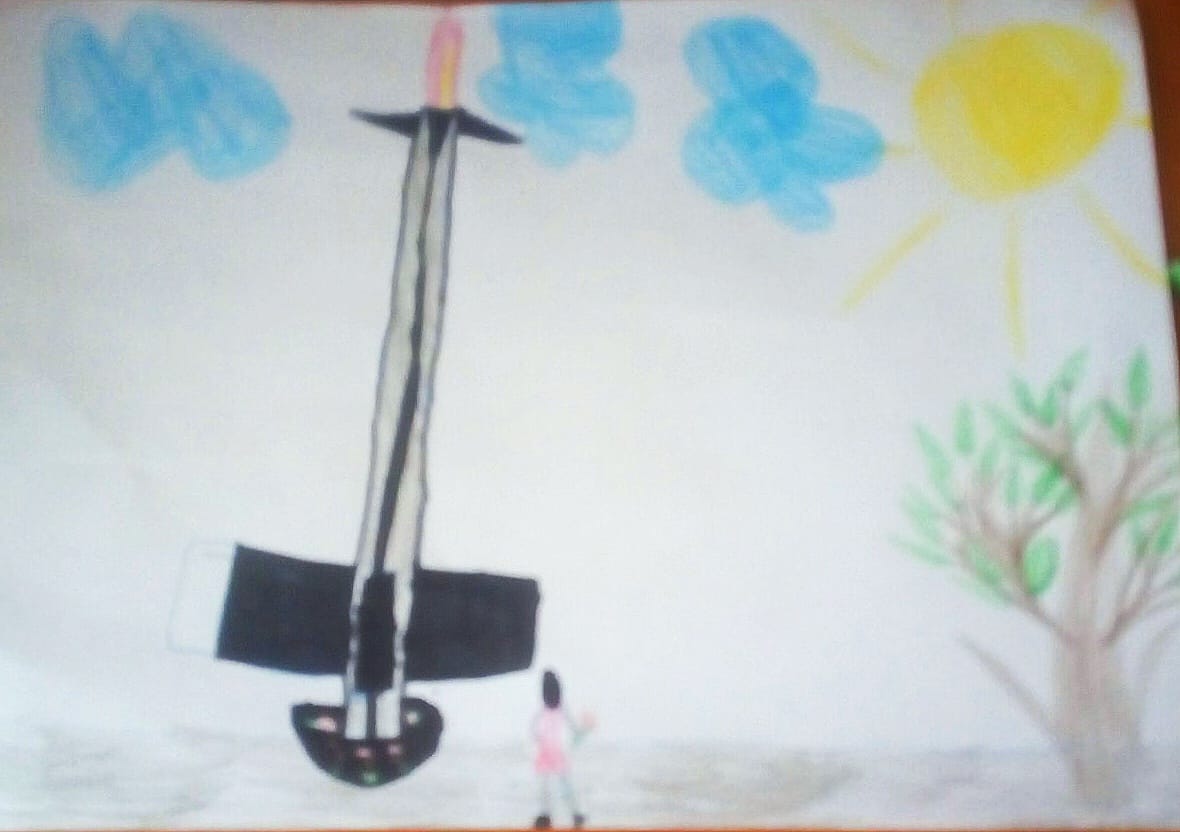 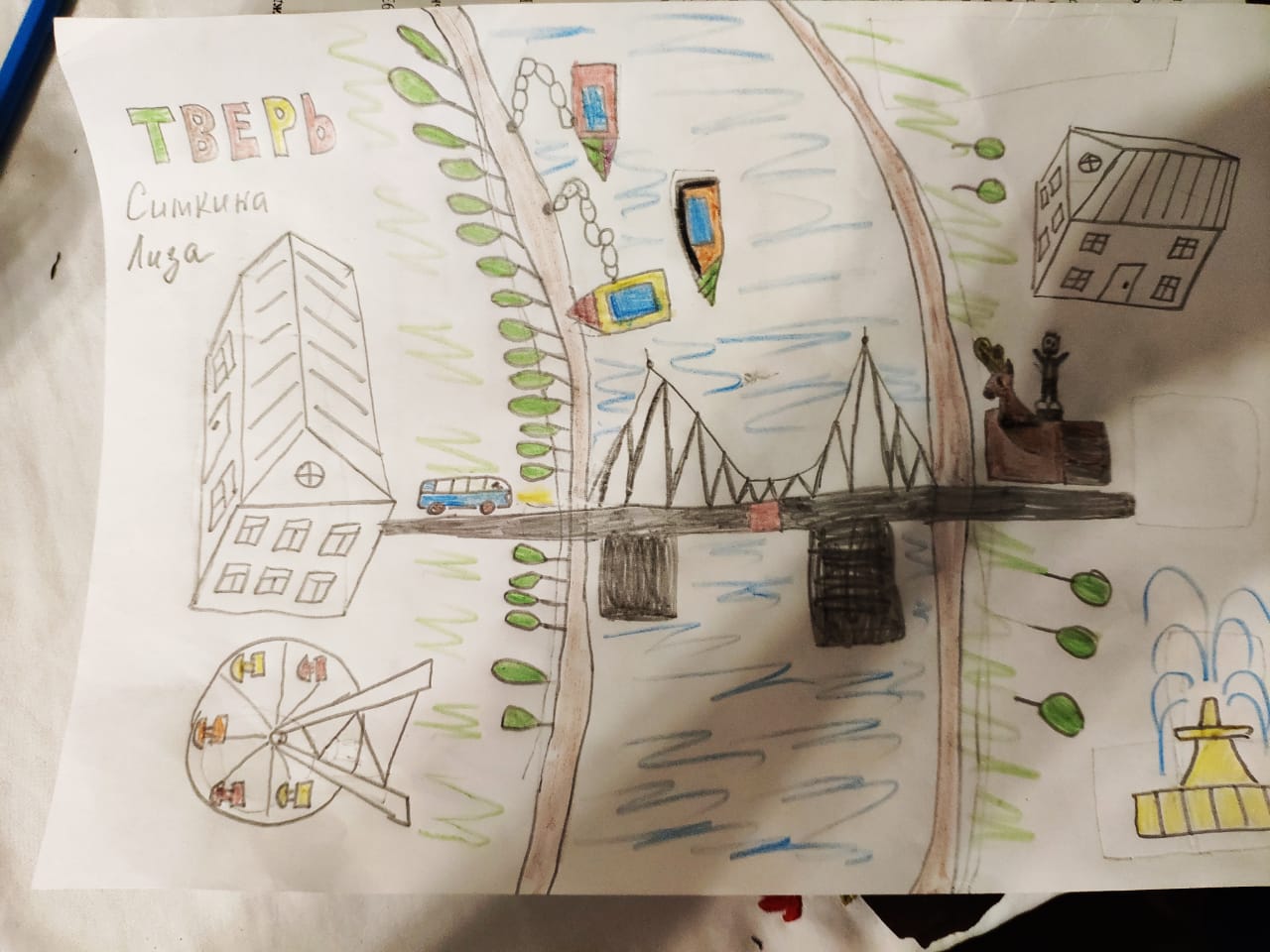 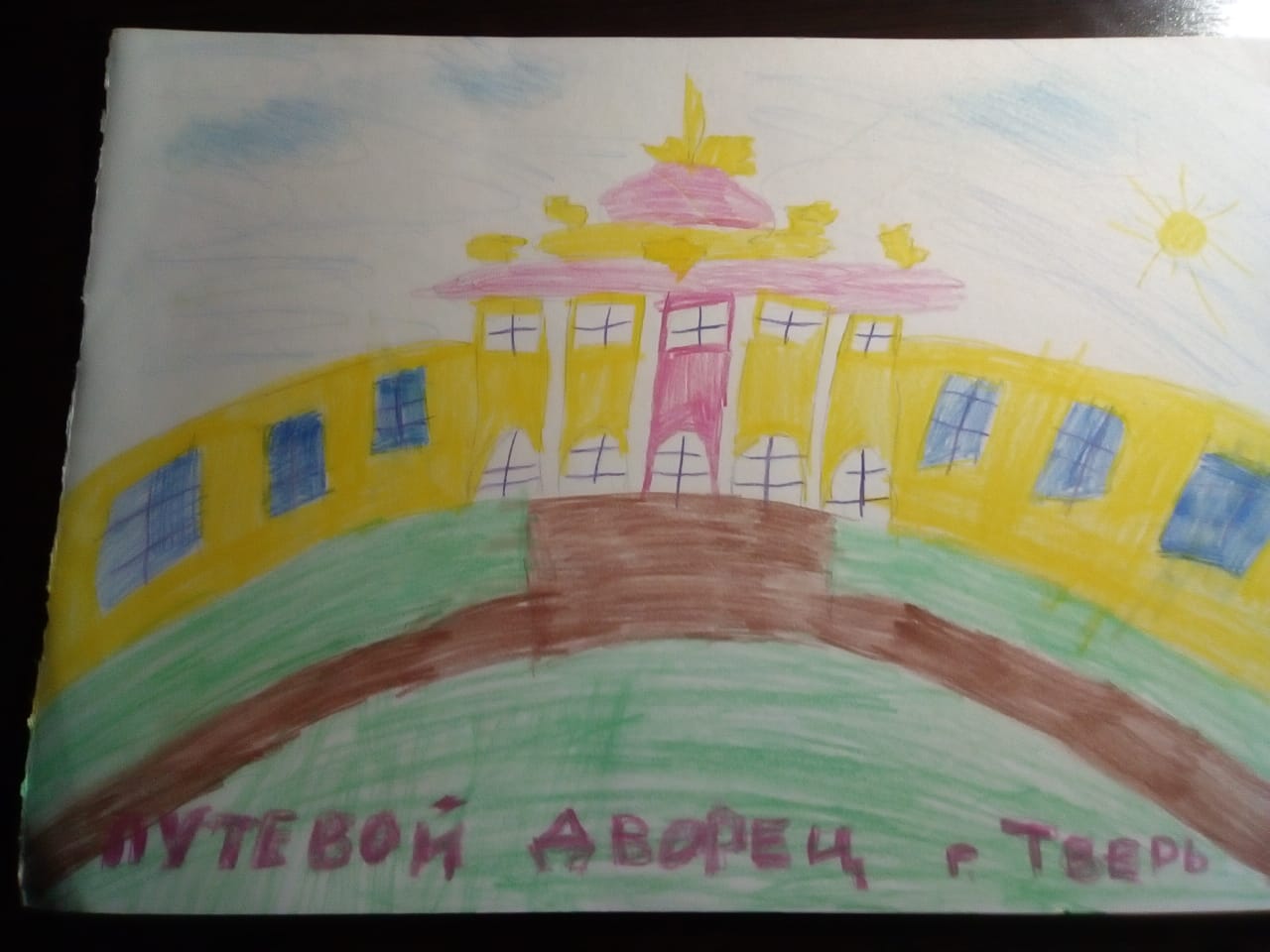